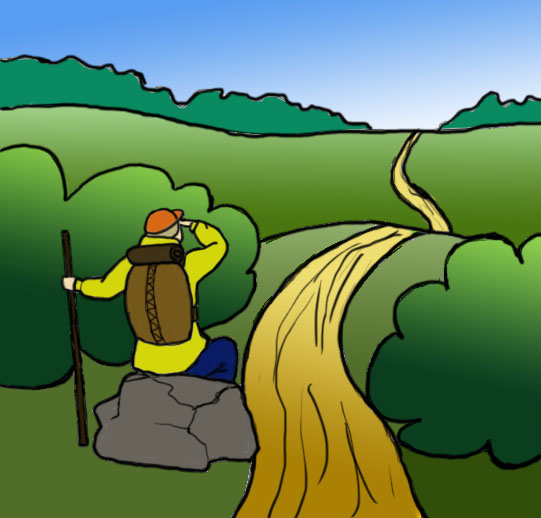 Перемещение и пройденный путь.Скорость равномерного прямолинейного движения
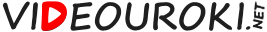 Перемещение
y
Перемещением называется направленный отрезок, проведённый из начального положения тела в его конечное положение.
Перемещение — это векторная величина!
Перемещение — это изменение радиус-вектора
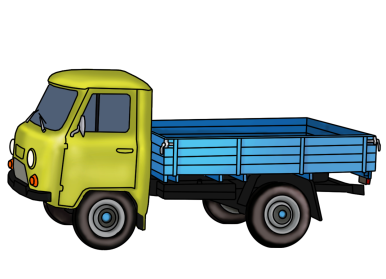 x
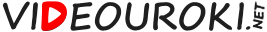 Перемещение и пройденный путь
Перемещение и пройденный путь — это не одно и то же!
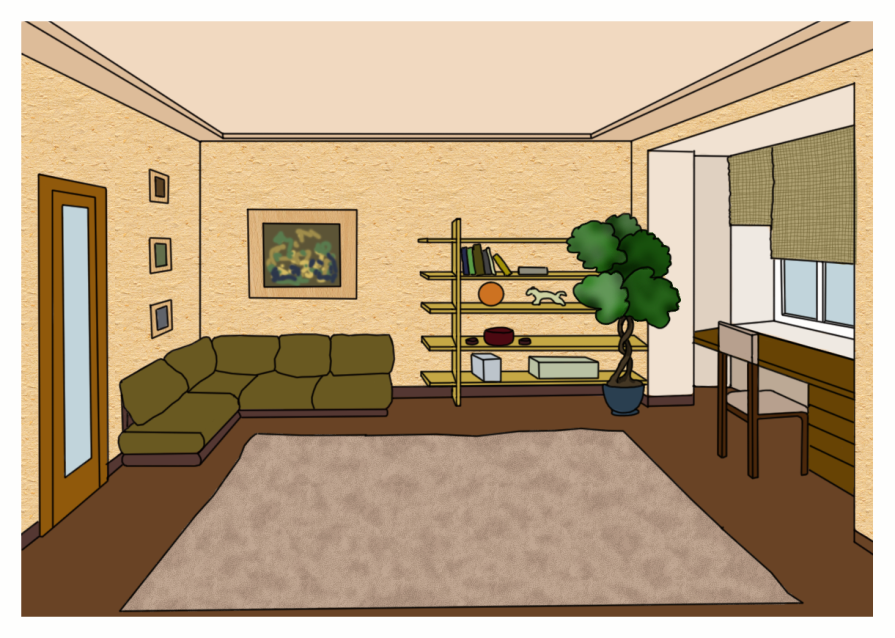 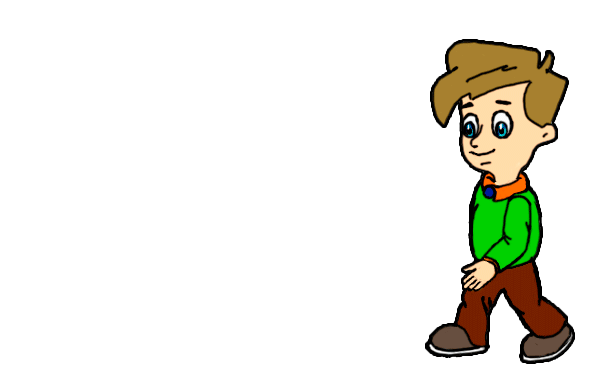 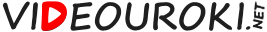 Перемещение и пройденный путь
Перемещение и пройденный путь — это не одно и то же!
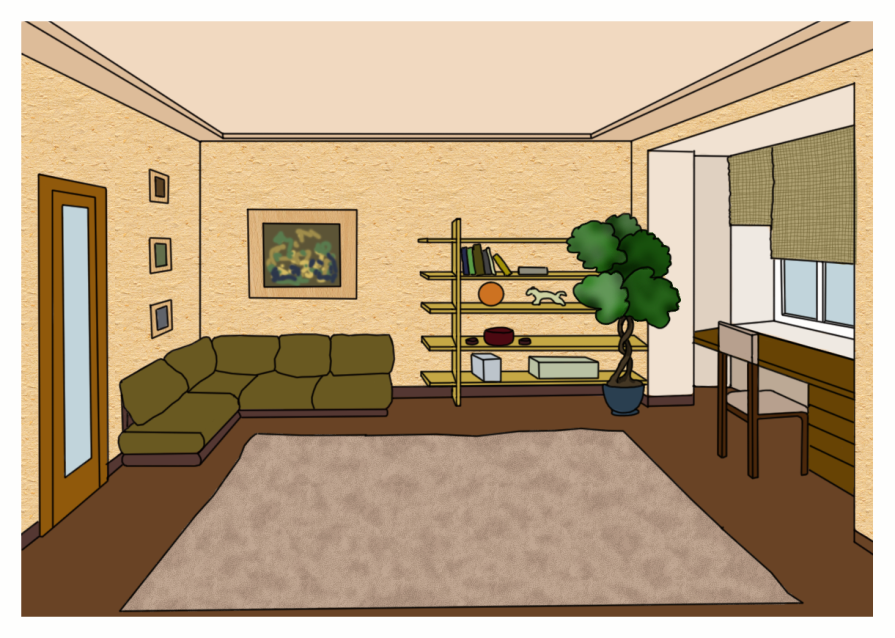 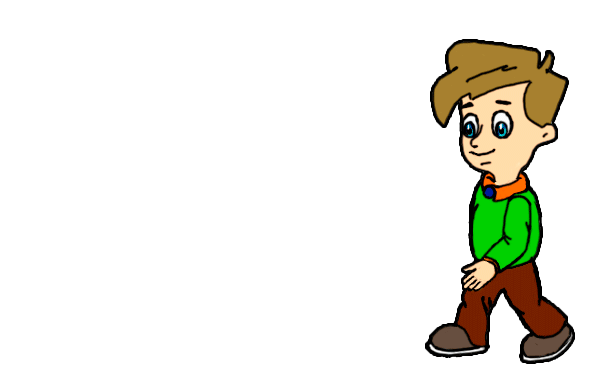 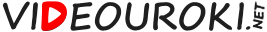 Перемещение и пройденный путь
Перемещение и пройденный путь — это не одно и то же!
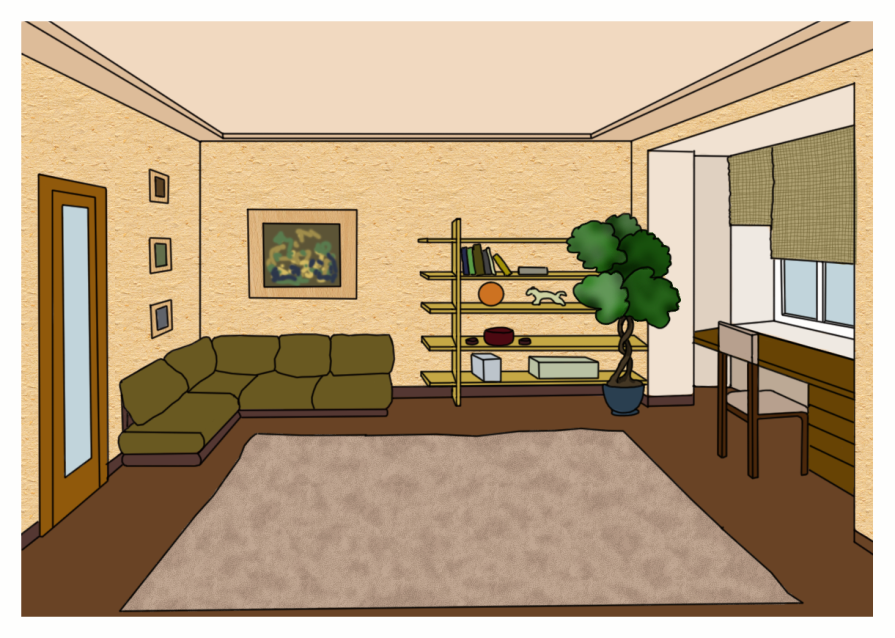 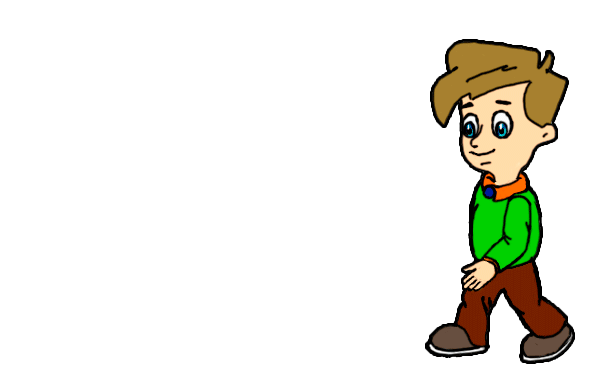 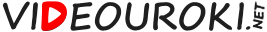 Перемещение и пройденный путь
Перемещение и пройденный путь — это не одно и то же!
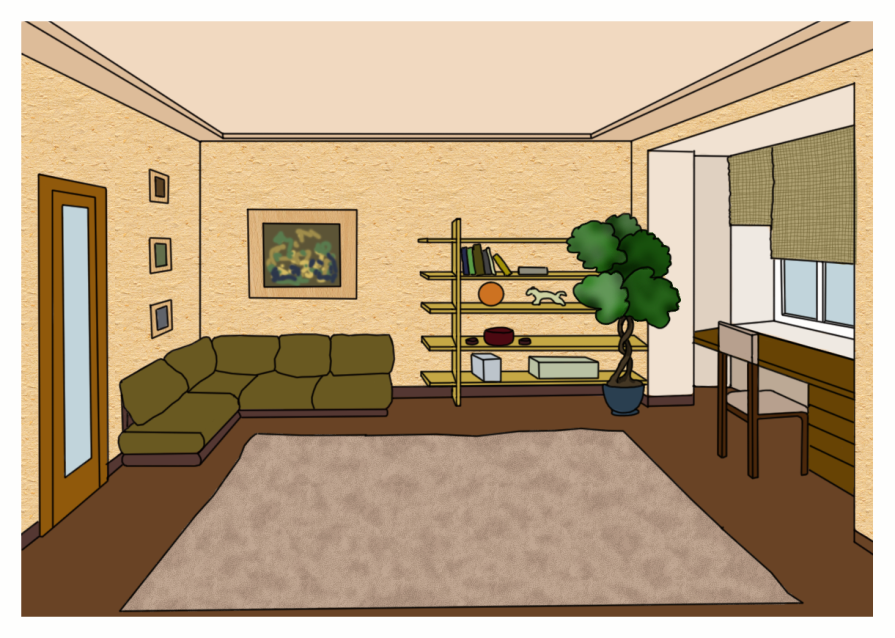 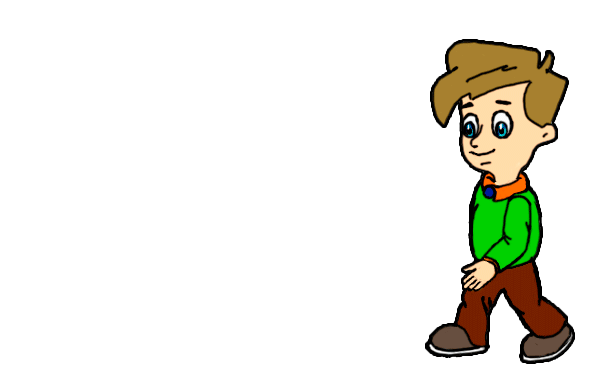 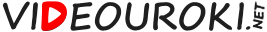 Перемещение и пройденный путь
Перемещение и пройденный путь — это не одно и то же!
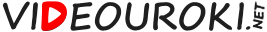 Скорость равномерного прямолинейного движения
Равномерное прямолинейное движение — это движение, при котором тело двигается только по прямой и проходит одинаковый путь за равные промежутки времени.
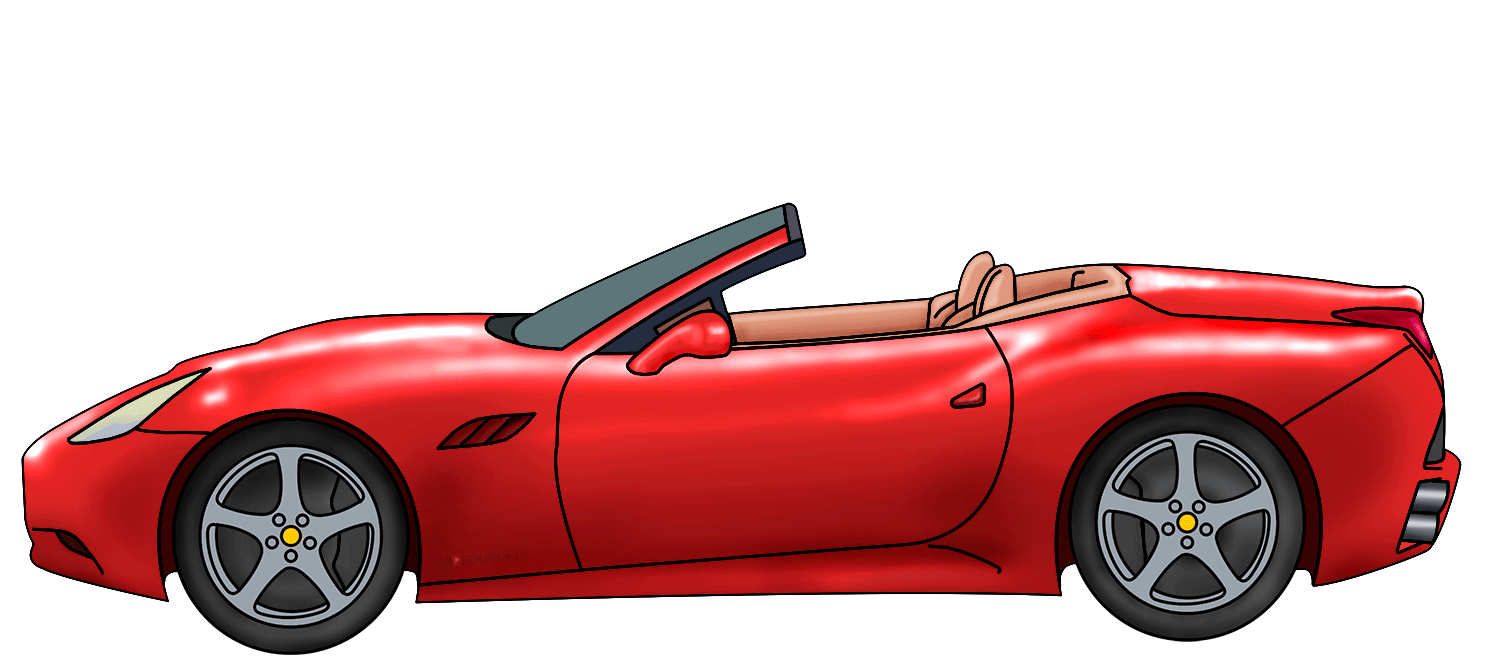 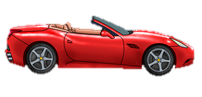 x, км
100
200
300
0
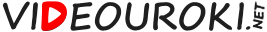 Скорость равномерного прямолинейного движения
Скорость равномерного прямолинейного движения — это величина, равная отношению перемещения к промежутку времени, в течение которого это перемещение произошло.
Скорость — это векторная величина!
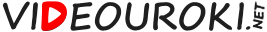 y, м
Дано:
6
4
α
3
2
x, м
5
10
15
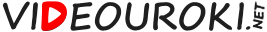 Основные выводы
Перемещение — это направленный отрезок, проведённый из начального положения тела в его конечное положение.
Пройденный путь — это расстояние, которое преодолело тело в процессе движения.
Равномерное прямолинейное движение — это движение, при котором тело двигается только по прямой и проходит одинаковый путь за равные промежутки времени.
Скоростью тела называется величина, равная отношению его перемещения к промежутку времени, в течение которого это перемещение произошло.
Модулем скорости называется расстояние, пройденное телом за единицу времени.
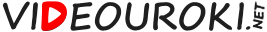